أوراق عمل وحدة

( يظهر مهارات العمل مع الآخرين)
الدرس الخامس عشر
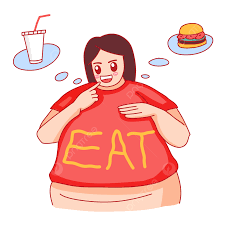 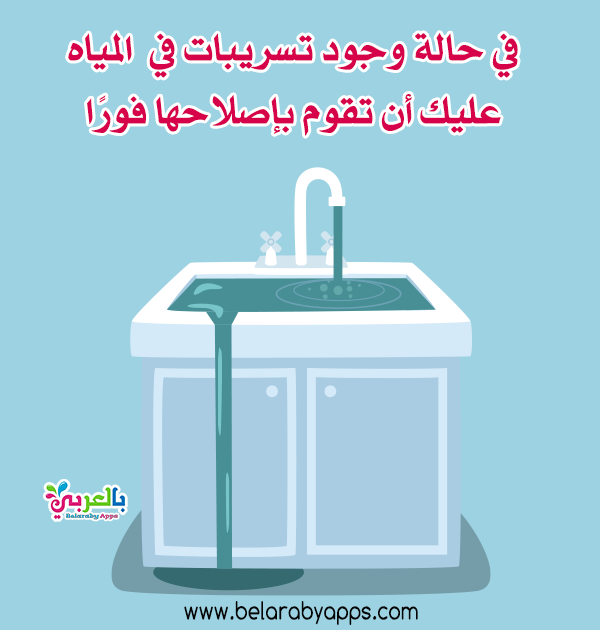 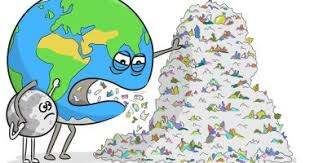 بطاقات وضع حلول للمشكلة
مشكلة هدر المياه
مشكلة السمنة المفرطة
مشكلة التلوث البيئي